The Biden Agenda: Build Back Better
ThinkTank Tuesday: Wine, Water, and Policy Whimsy
Novembe 16, 2021

Jon Haveman, Ph.D.
Executive Diredtor, NEED
1
Credits and Disclaimer
This slide deck was authored by:
Jon D. Haveman, NEED

Disclaimer
NEED presentations are designed to be nonpartisan.
It is, however, inevitable that the presenter will be asked for and will provide their own views.
Such views are those of the presenter and not necessarily those of the National Economic Education Delegation (NEED).
2
The Biden Agenda:
As encapsulated in two pieces of legislation:
Infrastructure Investment and Jobs Act
Hard infrastructure/broadband

Social policy and climate spending package
3
Infrastructure Investment and Jobs Act
Transportation
Other
4
Current State of Infrastructure in the US
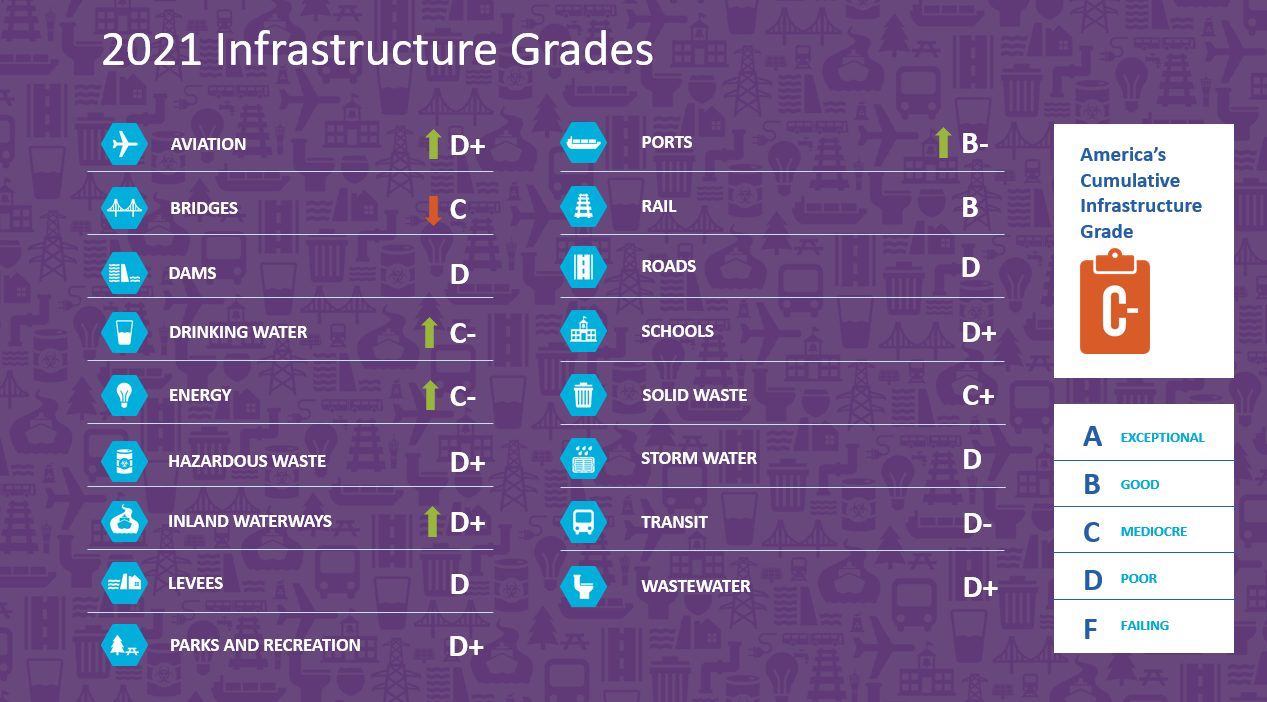 5
Source: https://www.infrastructurereportcard.org/
Another Aspect of Infrastructure – Broadband
Talk of a digital divide ubiquitous 
especially in light of the current pandemic

21 million+ Americans lack meaningful access to the internet 
Meaningful access: 25 Mbps download and 3 Mbps upload
14.5 million have no access at all

Lack of access more common among the less educated, low income, living in rural or suburban areas 

9 million+ school children lacked internet access for online schoolwork
6
What is missing?
Strategic thinking:
Long term thinking, planning, prioritizing.
Meaningful climate resilience planning.
Education & R&D.
Expanding/insuring water supplies.
Hazardous waste.
A meaningful magnitude of spending?

Full elimination of lead drinking water piping.
$15B is 1/3 of total necessary
7
Social Policy and Climate Spending Package
Social Policy
Other
8
Social Policy and Climate Spending Package
Out:
Paid leave
Big action on climate change
Clean Energy Performance Program
GOP tax cut reversal
Free Community College
Medicare dental and vision benefits.
9
The Short and the Long of It.
Short term effects:
Some estimates suggest that it will reduce economic activity, even in the short run.
The default position of anti-taxers.
Inflation? Unlikely, if fully paid for.
Long term effects:
…
10
Some Long Term Effects
Greater economic activity
More labor force participation
Better health outcomes
Including longer life expectancy
Less childhood poverty
Fewer infant deaths, less interaction with criminal justice system, higher earnings.
To name a few…..

The opposite is true….
Reductions in these outcomes are the costs we face w/o investments.
11
Paying the Piper!
Must it be paid for?

How best to pay for it?
Why is this such a complicated question?
12
Debt Outlook is Troublesome
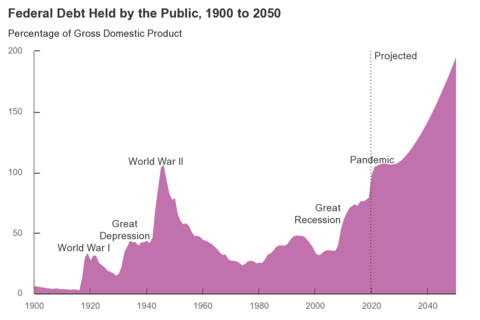 13
Rising Debt and Low Interest Rates
14
Inflation: The Headlines!
15
Inflation: The Headlines!
16
Inflation: The Fed’s Perspective
17
Inflation: The Fed’s Perspective
18
Inflation: Distinct Major Sources
19
Inflation: Excessive Savings is Another Source
20
Some Options for Paying
Corporate alternative minimum tax
Raising marginal income tax rates
Wealth related
Tax on wealth
Eliminate carryover basis
Treat capital gains as income, in the year they occur
Increase tax collections
Beef up the IRS
21
Other Offsets
22
Some Gimmicks
Unused relief funds
Reduce unemployment insurance fraud
Sell spectrum and apply proceeds from previous sales
Require information reporting for cryptocurrency transactions
Apply pension smoothing
Sell Strategic Petroleum Reserve oil
23
Thank you!
Any Questions?


www.NEEDelegation.org
Jon D. Haveman, Ph.D.
Jon@NEEDelegation.org

Contact NEED: info@needelegation.org

Submit a testimonial:  www.NEEDelegation.org/testimonials.php

Become a Friend of NEED:  www.NEEDelegation.org/friend.php
24